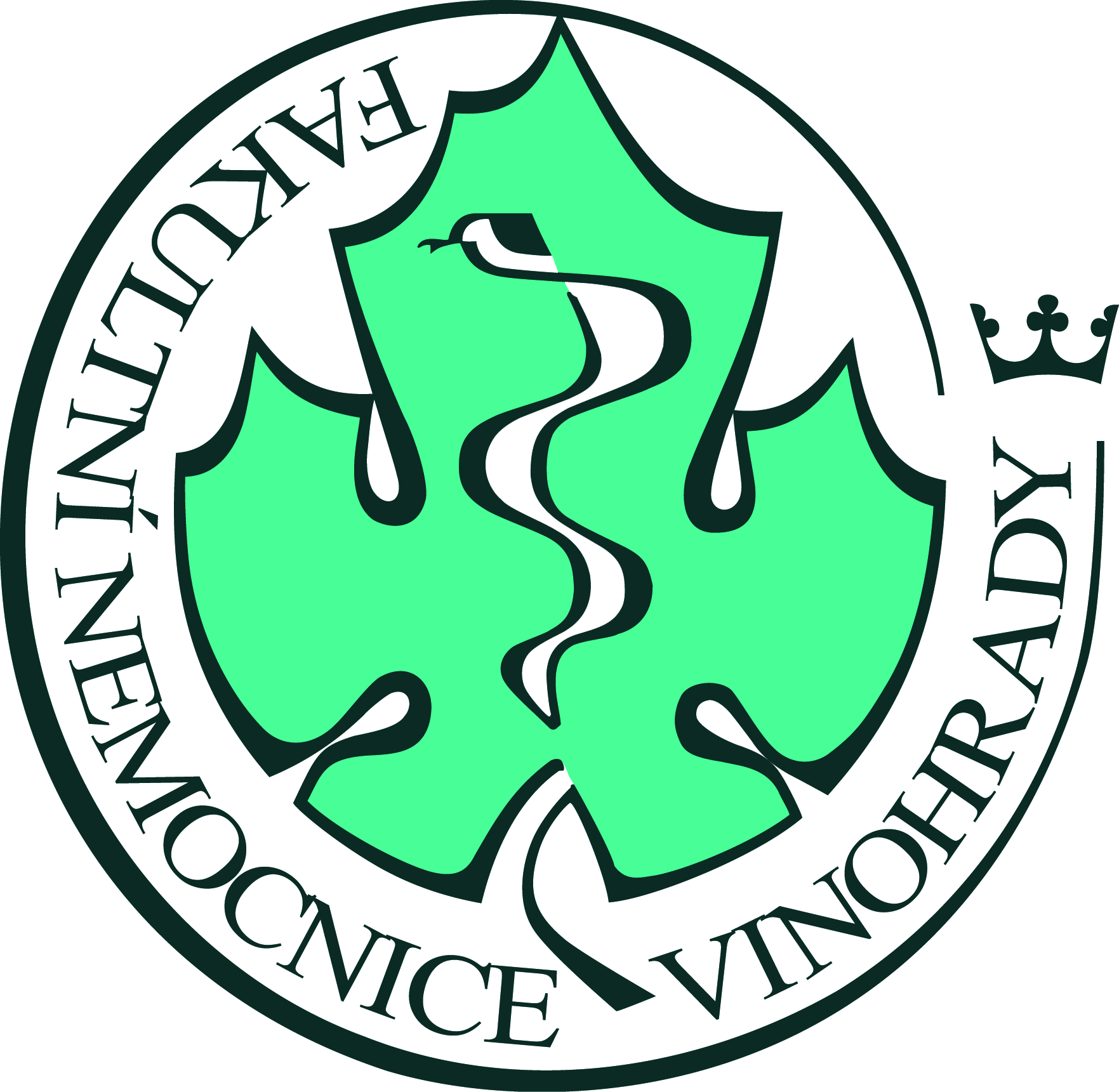 Stimulace Hisova svazku vs. pravokomorová myokardiální stimulace a biomarkery metabolizmu kolagenu v detekci negativní remodelace levé komory
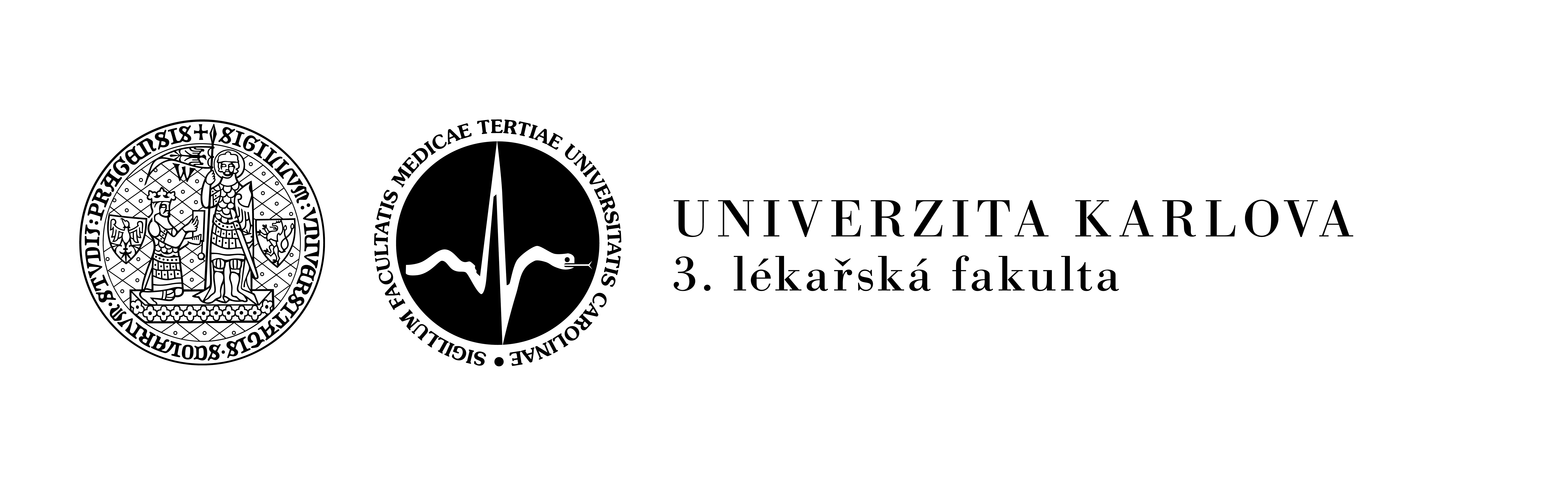 [Speaker Notes: nemám konflikt zájmů]
Úvod
Pravokomorová myokardiální stimulace (RVMP)

Stimulace Hisova svazku (HBP)

Stimulací indukovaná kardiomyopatie (PICM)
[Speaker Notes: Konvenční pravokomorová myokardiální stimulace do které řadíme např. septální stimulaci či stimulaci z hrotu pravé komory srdeční je léty ověřená, běžně dostupná metoda léčby převodních poruch. Stimulace Hisova svazku je naproti tomu metodou relativně novou a méně rozšířenou, kdy stimulujeme přímo převodní systém srdeční. Ačkoliv většina pacientů při permanentním pacingu benefituje z korekce bradykardie, u části část pacientů naopak dochází k progresi dušnosti a manifestaci srdečního selhání, dnes také souhrně označované jako PICM. Když se blíže podíváme na patofyziologii změn probíhajících při negativní remodelaci LK, významnou roli zde hrají změny v myokardiální mikrostruktuře, které jsou reflektovány v poruchách perfúze, změnách metabolismu kardiomyocytů a zvýšené fibrogenezi. Laboratorní změny biomarkerů metabolizmu ECM, kolagenu (fibrogenze) a apopotózy byly již popsány u pacientů se srdečním selháním či po AIM, jejich význam však nikdy nebyl zkoumán u pacientů s pacemakerem.]
Cíle
Zhodnotit efekt RVMP a HBP na funkci LKs ve skupině pacientů s vysokým rizikem negativní remodelace LK v důsledku kardiostimulace

Identifikovat laboratorní prediktory či markery rozvoje negativní remodelace LK
[Speaker Notes: Naším cílem tedy bylo:

1.) Zhodnotit efekt RVMP a HBP na funkci LK ve skupině pacientů s vysokým rizikem rozvoje PICM, v současné době nejsou žádné randomizované prospektivní studie srovnávající vliv hbp vs RVP na LVEF v takto rizikové populaci. 

2.) Identifikovat laboratorní prediktory či markery rozvoje negativní remodelace LK 

my sme se SE ROZHODLI TAKOVOU STUDII PROVEST A ZJISTIT JAKY JE ROZDIL V LVEF MEZI  HBP A RVP
ZKOUMAT MOLEKULY  A ZJISTIT JESTLI EXISTUJE PREDIKTOR ROZVOJE DYSFUNKCE LKS ČI MARKER NFYZIOLOGICKÉ STIMULACE]
Metodika
Zařazovací kritéria: 
s převodní poruchou indikovaných k impl. KS dle ESC guidelines
očekáváný vysoký % RVS (90%) a předpokládanou prognózou přežití nad 2 roky 
+ alespoň jedno z následujících:
snížena LVEF <60%
QRSd nad 115ms
přítomnost ICHS
[Speaker Notes: Do této randomizované prospektivní studie byli v letech 2016-2019 v KC Vinohrady randomizováni pacienti s vysokým rizikem negativní remodelace LKs, tedy očekáváným vysokým % VP a dále s již preimplantačně kompromitovanou funkci LKs, širším spontánním QRS nebo přítomnost CAD.]
Vylučovací kritéria:
 
Významná chlopenní vada
Kardiochirurgická operace pro chlopenní vadu či ICHS v posledních 3 měsících před randomizací
Permanentní či perzistentní fibrilace síní
Dilatační či hypertrofická kardiomyopatie
Indikace k CRT či ICD
Aktivní myokarditida
[Speaker Notes: Vylučovací kritéria byla následující:]
Výsledky
HBP
43 léčeno HBP
53 pacientů
10 pacientů
39 pacientů
49 léčeno RVMP
RVMP
Úspešnost HBP 81 %
[Speaker Notes: Do skupiny HBP bylo zařazeno 53 pacientů a do skupiny RVMP 39. Úspěšnost HBP byla 81%, tito pacienti byli zaimplantováni do septa či hrotu PK.]
[Speaker Notes: Průměrný věk našich pacentů byl v obou skupinách 78 a nelišily se ve smyslu pohlaví či preimplantační LV EF.]
[Speaker Notes: Prům. preimplantační šíře QRS cpx byla v obou skupinách kolem 125ms. Obě skupiny se nelišili v prevalenci BBB. Stějně tak nebyl rozdíl v indikaci ke kardiostuimulaci. Ve skupině RVMP bylo po 6 měsicích nižší procento VP]
[Speaker Notes: Srovnáním pacientů s RVMP a HBPjsme zjistili, že zatímco ve skupině RVMP (zde modře) dochází jak ve skupině ITT, tak AT k signifikntnímu poklesu LVEF po 6 měsích stimulace, tak ve skupině HBP zůstává LV EF zachována. Vidíme zde i významný rozdíl v EF mezi oběma skupinami po 6M stimulace.]
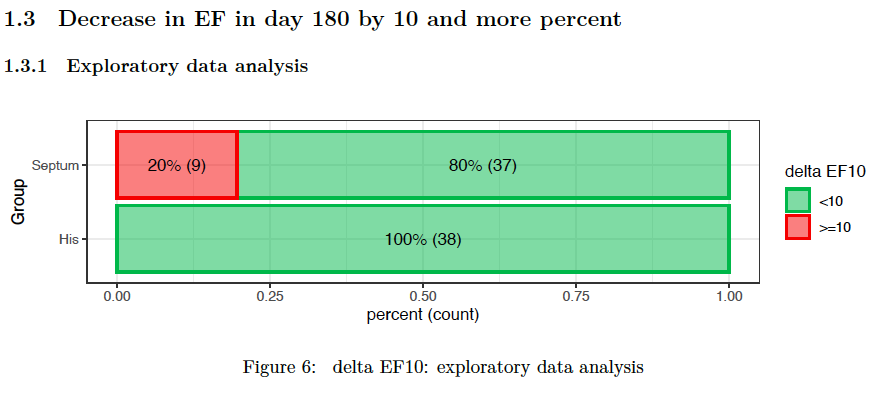 [Speaker Notes: V detailnějším pohledu na skupinu RVMP vidíme, že prům. pokles EF byl 4%, což se na první pohled nemusí zdát jako mnoho, nicméně každý pátý pacient ve skupině RVMP poklesl s LVEF o 10 a více % již po 6 měsících stimulace. Navíc 5 pacientů se septální stimulací vyžadovalo upgrade na CRT oproti žádnému pacientovi ve skupině His. stim.]
Biomarkery
Galectin 3 (Gal3)

Transforming growth factor beta 1 (TGFB)

Supressing tumorogenicity 2 (ST2-IL)

Matrix metalloproteinase inhibitor 9 (MMP9)

Tissue inhibitor metalloproteinase  1 (TIMP1)
[Speaker Notes: Abychom zjistili jestli existuje laboratorní prediktor rozvoje dysfunkce LK po RVMP a jestli nějaký marker odráží fyziologickou a nefyziologickou stimulaci jsme porovnali výše zmíněné biomarkery před a po 6 měsících stimulace.]
Fig. 7 - Srovnání plazmatických hladin biomakerů před implantací a 180 dní 
od implantace kardiostimulátoru mezi skupinami HBP a RVMP v analýze as treated
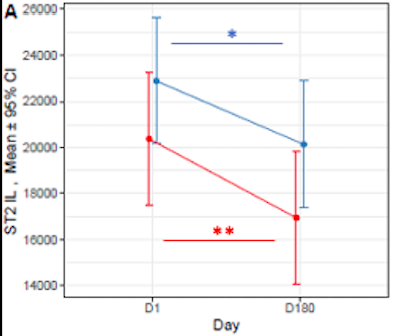 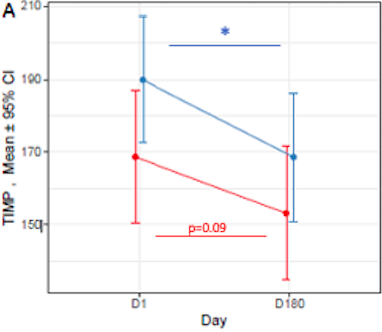 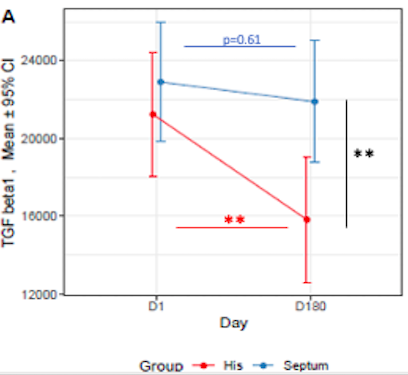 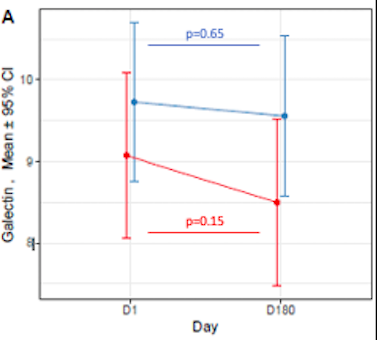 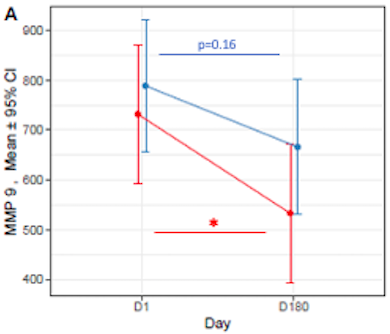 Fig. 8 - Srovnání plazmatických hladin TGF-B a Gal-3 před implantací a 180 dní od implantace kardiostimulátoru 
ve skupině RVMP u pacientů s poklesem LVEF nad 5% a u pacientů bez poklesu LVEF
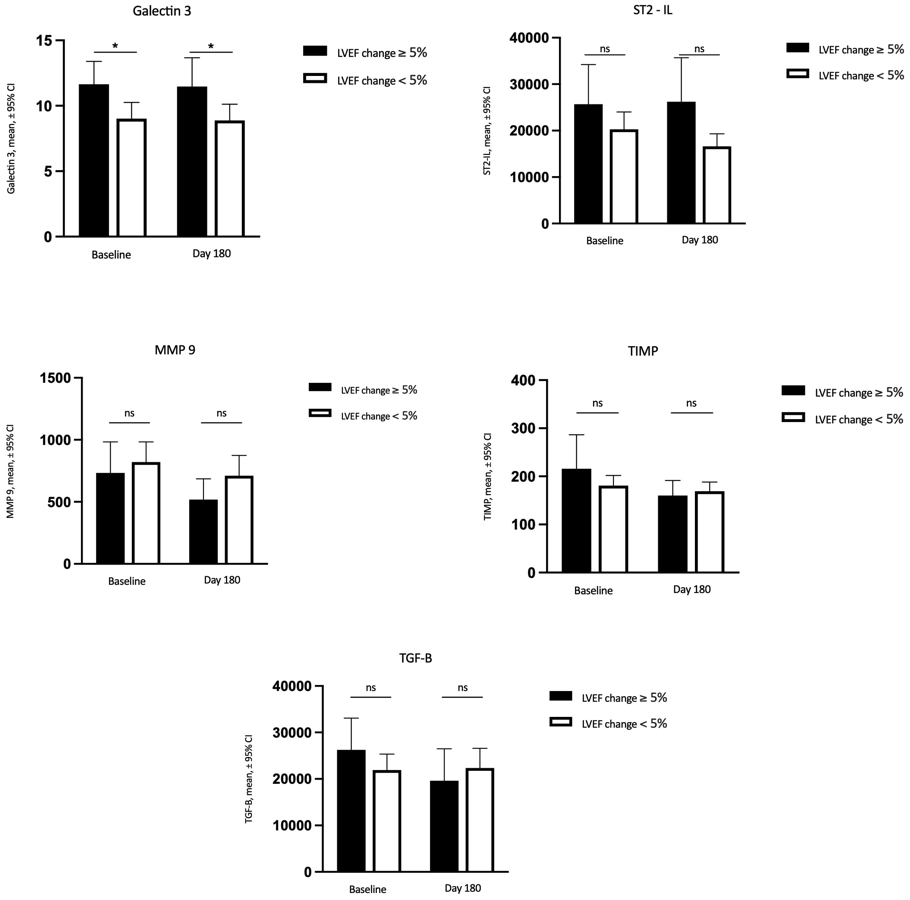 [Speaker Notes: Ačkoliv nás jako první napadne, že tento rozdíl u TGF beta bude korelovat s poklesem LVEF není tomu tak. Naproti tomu Gal3 se ukázal být jediným biomarkerem, jehož vyšší hladina predikovala pokles EF, protože jeho hladiny byla preimplantačně vyšší u pacientů se septální stimulací, kteří následně po 6M poklesli v EF o 5 a více %.]
Závěr
Galectin 3 - prediktor negativní remodelace levé komory srdeční

TGF Beta 1 - marker fyziologické stimulace
[Speaker Notes: Analýza biomarkerů v naší studii ukazuje na TGF B jako potenciální marker negativního efektu RVMP. V naší studii jsme neprokázali korelaci TGF beta s poklesem LV EF, je tedy možné že odráží předstupeň remodelace LKs. TGF je pleiotropní cytokín podílící se na velkou mírou na srdeční remodelaci, reparaci po inzultu a fibrogenezi.  V experimentálních modelech srdečního selhání byly vyšší hladiny myokardiáního i cirkulujícího TGF B asociovány se zvýšenou fibrózou, tuhostí a diastolickou dysfunkcí LKs.

Gal 3 je již zavedený marker SS a  zvýšené hladiny cirkulujícího Gal3 jsou asociovány s vyšší KV mortalitou. V několika studiích je také Gal3 asociován s myokardiální fibrózou potvrzenou CMR s LGE. Vyšší hladiny Galectinu byly také v jedné prospektivní studii označeny za negativní prediktor úspěšnosti CRT, což bylo dáno do souvislosti právě s vyšším podílém myokardiální fibrózy. Naše studie ukazuje se, že by mohl být užitečný i pro predikci rozvoje PICM u pacientů s antibradykardickým pacingem, Mohl by tak sloužit k lepší selekci pacintů kteří jsou ve vysokém riziku rozvoje remodelace LK. Což by pro nás bylo cennou informací vzhledem k dříve zmíněné neuspokojivé dostupnosti stimulace převodního systémů a její technické i časové náročnosti.]
Závěr
Stimulace Hisova svazku

 zachovává funkci levé komory srdeční i ve skupině pacientů s vysokým rizikem rozvoje stimulací indukované kardiomyopatie
Konvenční myokardiální stimulace

vede u každého pátého pacienta k výraznějšímu poklesu funkce levé komory 

 u 10% pacientů k upgrade na CRT


dostupná u všech pacientů
[Speaker Notes: Abych tedy naší práci shrnul, HBP zachovává funkci LK i ve skupině pacientů s vysokým rizikem rozvoje PICM, neede k potřebě CRT upgradu, nicméně je zatížen nižší proveditelností u takto rizikových pacientů. Navzdory svým benefitům zůstává stimulace PS stále pouze okrajově využívanou metodou a to především kvůli vyšším nárokům na technické vybavení operačního sálu (přítomnost elfyz), zkušenost operatéra a delší operační čas.]
Děkuji za pozornost